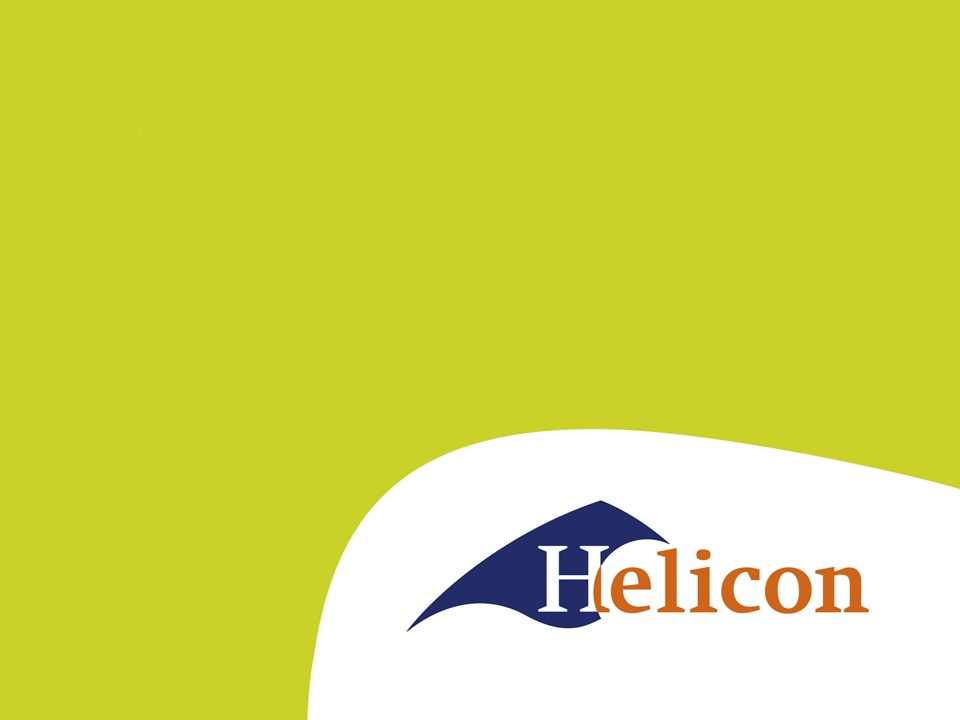 beregenen
Nut & noodzaak
Om gewas te kunnen telen

Om de kwaliteit van een gewas te verbeteren

Om meer gewas opbrengst per hectare te hebben

Om gewas te kunnen oogsten
Wanneer is beregenen een basis behoefte ?
Bij groente gewassen

Bij bloembollen
Wanneer beregenen ?
Op plaatsen met droogtegevoelige zandgronden met een lage waterstand is er kans dat er geen capillaire nalevering van vocht plaatsvindt vanuit de bodem. Hier is de kans op verdroging van het gewas aanwezig.
[Speaker Notes: De term duurzaamheid is gedefinieerd in het VN Brundtland-rapport uit 1987. De Food and Agricultural Organization van de VN heeft daarvan een definitie afgeleid voor voedselpatronen: “Duurzame voedselpatronen zijn voedselpatronen met een lage milieubelasting, die bijdragen aan voedselveiligheid en gezondheid voor de huidige en toekomstige generaties. Het voorzien in de behoeften van de wereldbevolking betekent dat er voldoende, gevarieerd, gezond en veilig voedsel beschikbaar is en dat dit eerlijk verdeeld is.”

Er is ook een bredere definitie van duurzaamheid vanuit de overheid. Daarin betekent duurzaam voedsel een productie en consumptie met respect voor mens, dier en milieu. Het gaat bij duurzaam dus niet alleen over milieu en klimaat zoals in de eerste definitie, maar ook over andere voedselkwaliteitsaspecten zoals:
◾ Dierenwelzijn
◾ Natuurbehoud
◾ Milieu en klimaat
◾ Eerlijke handel (fair trade).]
Type van beregenings installaties
sproei kanon

Sproeiboom

druppelirrigatie 

Subirrigatie

Center pivot systeem
Sproei kanon
Meest gebruikt
Gemakkelijk bij verplaatsen
Bevoorrading door Haspel
Veel energie in het water
Gevoelig voor wind
Kan ook met Deens systeem
Deens systeem
Sproeiboom
Kleinere druppels
Beter voor grond en gewas
Minder windgevoelig 
Moeilijker op transport
Rechtlijniger sproeibeeld
Geen opspattend zand bij groenten
Minder energiebehoefte
Aanvoer dmv haspel
druppelirrigatie
Druppelirrigatie is een irrigatiemethode, waarbij water met meststoffen bij de planten wordt gedruppeld door een stelsel van leidingen, slangetjes en druppelaars. Hierdoor wordt water bespaard.

Veel toegepast in de fruitteelt
Subirrigatie
voor en nadelen subirrigatie
-   Meer efficiënt gebruik van         grondwater.
 - Neerslagoverschot in de winter wordt in de zomer benut.
 - Hogere gewasopbrengst door minder last van droogte. 
Geringer energieverbruik.
 - Minder uitspoeling nutriënten naar oppervlaktewater.
Center Pivot systeem
Voordelen van een center pivot systeem
Naast voordelen van de sproeiboom tevens 
• Lagere minimumgift (meerdere kleine giften) 
• Weinig arbeid (mits geschikt voor perceel) 
• Relatief lage investering per Ha
 • Onderhoudsarm en zelfstandig
Welk water wanneer wel of niet
Oppervlaktewater i.v.m. bruinrotbesmetting niet voor beregening of bespuiting van pootgoed
In Nederland zijn er bepaalde gebieden waar u voor de teelt van consumptieaardappelen, zetmeelaardappelen en tomaten geen oppervlaktewater mag onttrekken aan watergangen.
https://ez.maps.arcgis.com/apps/webappviewer/index.html?id=5d315a29b17747faa6a6fdd1e1a59cea
https://www.nvwa.nl/onderwerpen/plantenziekten-en-plagen/bruinrot/verbodsgebieden-gebruik-oppervlaktewater
[Speaker Notes: Waarom MVO?

Bedrijven hebben verschillende redenen om zich met MVO bezig te houden. In de praktijk spelen altijd meerdere motieven een rol. We onderscheiden 3 hoofdmotieven:
 
MVO omdat het loont 
MVO draagt bij aan de financiële prestaties van bedrijven. Onder meer door de stijgende vraag naar duurzame producten en diensten, maar bijvoorbeeld ook omdat MVO de arbeidsproductiviteit verhoogt. In ons dossier MVO loont vindt u alle financiële voordelen van MVO op een rij.
 
MVO omdat het moet 
Soms worden bedrijven gedwongen om zich (meer) met MVO bezig te houden. Bijvoorbeeld door consumentenboycots, mediaschandalen, stakingen of ingrijpen van de overheid. Vaak houden ze zich dan niet aan de minimale maatschappelijke normen, waardoor ze hun ‘license to operate’ verliezen. Bedrijven die zich met MVO bezig houden krijgen minder te maken met zulke acties en boycots.
 
MVO omdat het hoort 
Niet alleen financiële overwegingen spelen een rol bij MVO. Veel bedrijven doen het omdat zij een steentje willen bijdragen aan de maatschappij en ze het milieu niet teveel willen belasten. Ze doen aan MVO omdat ze vinden dat het hoort. Bij sommige ondernemingen, zoals Triodos Bank en Ecostyle, liggen ethische motieven zelfs aan de basis van het bedrijf. Duurzaamheid vormt de kern van hun bedrijfsstrategie.]